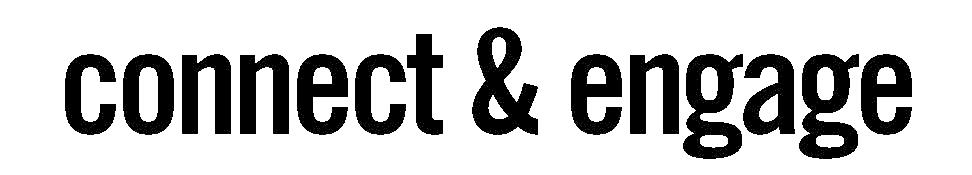 public  engagement with research
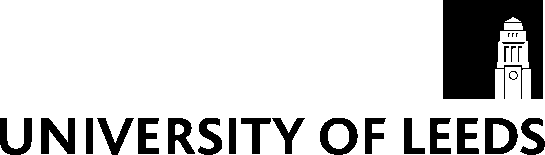 Vision
By 2020 all research projects at the University of Leeds will include an appropriate engagement activity.
[Speaker Notes: Co-developed and based on pepnet input from 3 years ago and 4 workshops last year; 
Altogether over 115 people fed into the plan.]
PE @ UoL
Public engagement with research (PE) describes activities where members of staff engage with or involve non –academic audiences for the purpose of impactful research.
By public we mean any group of individuals in the civic society of all ages, including local, national and international communities.
There are different forms of PE which are appropriate for different disciplines, different individuals and different audiences.
All forms are characterised by working with others in a respectful way generating mutual benefit, therefore adding value.
Engaged research cycle
develop
disseminate
e.g. online consultation, panels and user groups, deliberation and upstream 
engagement
Engaged 
research cycle
e.g. podcasting, delivering engaging presentations, writing for non-specialist audiences
do
e.g. co-enquiry, communities of practice, engaging the public as researchers
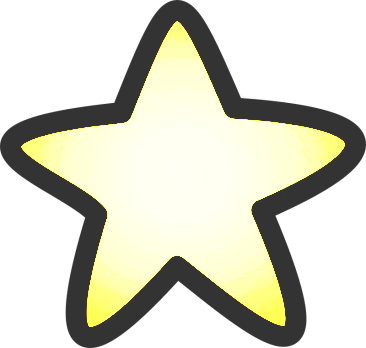 STAR Framework for Public Engagement
Social responsibility
Trust
Accountability
Relevance
Research is more finely tuned to society’s needs
Research institutions are seen to act in socially responsible ways, minimising their environmental footprint
Researchers are trusted to act ethically and responsibly
Those with a  stake in the impact of research feel they can influence investment priorities
Innovation flourishes as new ideas & insights flow into HEIs
Research outputs are easily accessible and widely used
New, controversial areas of research are debated and public attitudes taken account of
The purposes and impact of research are understood and valued by wider society
Research institutions are seen to act in socially responsible ways, supporting social mobility
Young people see research careers as relevant and attractive
PE team
Support
Championship
Bespoke research proposal support
Pepnet
evaluation
People development
Development of training for UG, PG and staff
Museum partnerships
Engagement Excellence Scheme
Awards and promotion
Communication
High profile platforms
Better internal and external communication
Data collection
PE Opportunities for PhDs
Pint of Science Leeds 
PubHD Leeds 
Bright Club Leeds
Life Long Learning Centre
Be Curious
National Media Museum: Lates and Science Week
Volunteering at Thackray Medical Museum

Voice of Young Science Programme
British Science Association: Local WY branch
UWE Science Communication Masterclass
FameLab
Contact
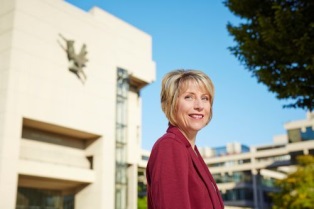 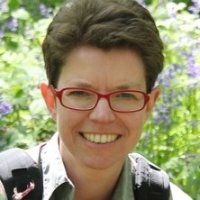 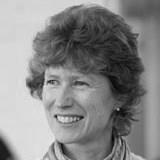 Dr Charlotte Haigh 
Academic Lead for PE
Dr Alexa Ruppertsberg 
Head of PE
Jennie Hall 
PE Administrator
peteam@leeds.ac.uk   		T:  x31149
www.leeds.ac.uk/pepnet 	@UniLeedsEngage
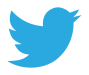